INTRODUCTION TO THE GREEK TRADITIONAL DANCES
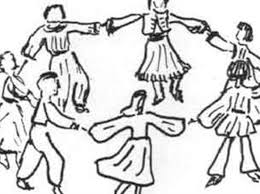 Αn original  presentation prepared by the HELLENIC CULTURE CENTRE
VIP Project EU 14
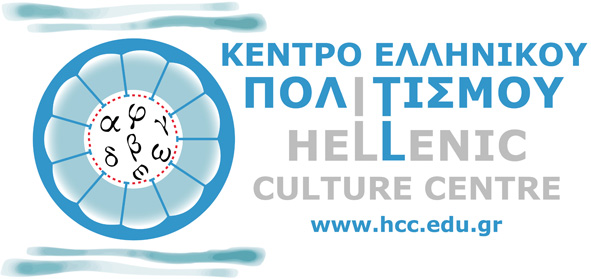 Zeibekiko
Zeimbekiko took its name from Zeimpekides
The dance itself comes from Thrace
It is a solitary dance even though there are variations to the dance like the Aivaliotiko zeimpekiko or Aptaliko
It is mostly improvised and danced by men, with a lot of dynamic and wide movements
 Read more : Παραδοσιακοί χοροί της Ελλάδας | Πάρε-Δώσε http://www.pare-dose.net/85#ixzz3dKSUMqEM
Αn original  presentation prepared by the HELLENIC CULTURE CENTRE VIP Project EU
Balos
Paired dance of the islands
It represents the attraction between a man and a woman
There are no rough movements
It is a dance from and for the people
The dancers hold  handkerchiefs   
Διαβάστε περισσότερα/ Read more: Παραδοσιακοί χοροί της Ελλάδας | Πάρε-Δώσε
Αn original  presentation prepared by the HELLENIC CULTURE CENTRE VIP Project EU
Tsifteteli
It is most probably originated from Turkey
The equivalent word in turkish or Armenian mean “double(tsifte) chord(teli)”
It is danced alone or in pairs
It is a sensual dance focusing on arms, hips and torso movements
Αn original  presentation prepared by the HELLENIC CULTURE CENTRE VIP Project EU
Syrtaki
Considered on of the most popular dances in Greece, especially by foreigners...
...But It is not a traditional dance 
It is made of sliding dance steps



Read more: Traditional Greek dances, Pare-Dose http://www.pare-dose.net/85#ixzz3dKFdjHwl
Αn original  presentation prepared by the HELLENIC CULTURE CENTRE VIP Project EU
Everyone dances
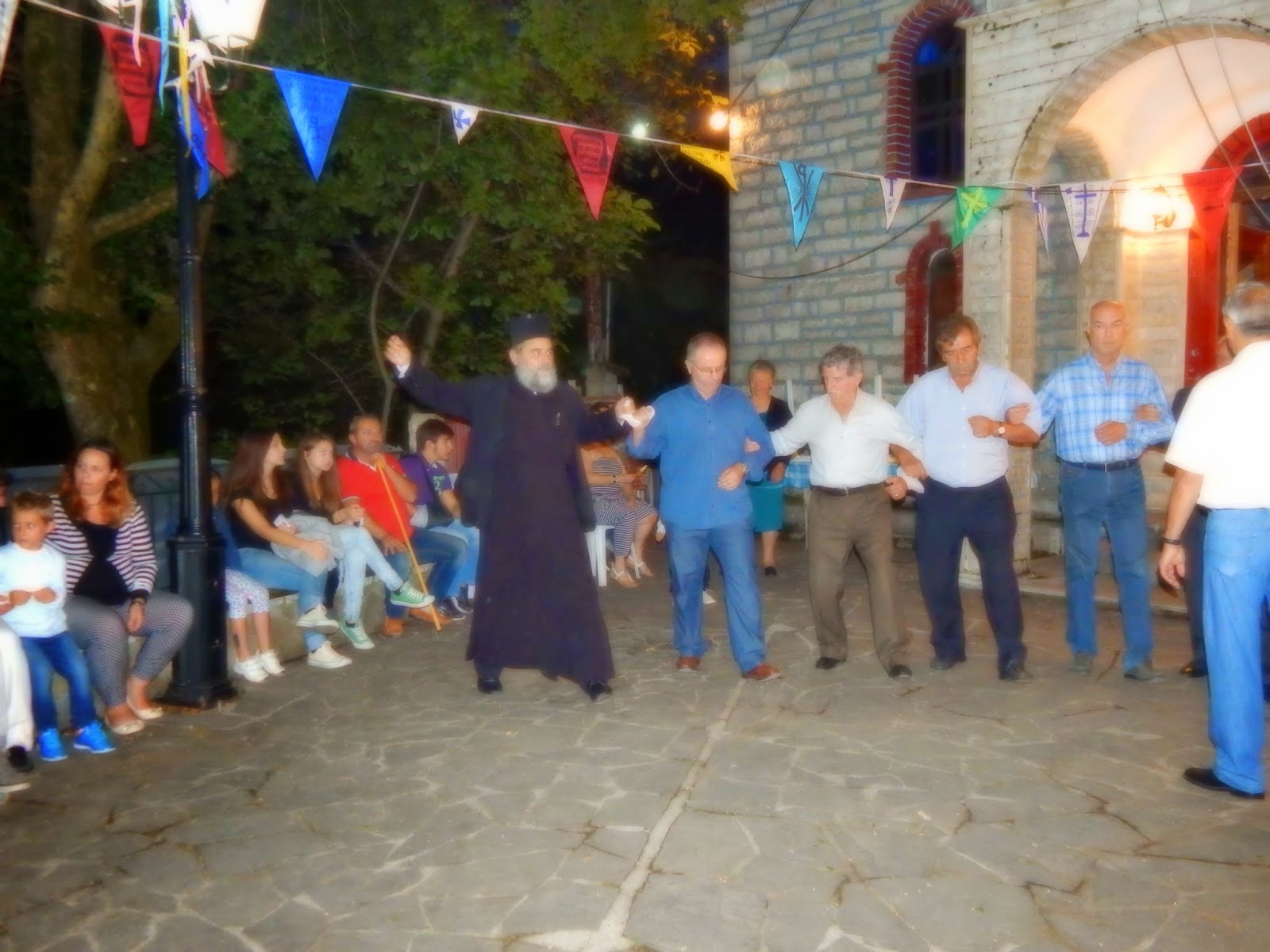 Αn original  presentation prepared by the HELLENIC CULTURE CENTRE VIP Project EU